August 14, 2018
State Occupational LicensingGrantee OrientationAugust 1, 2018
U.S. Department of Labor
Employment and Training Administration
Pamela Frugoli
National Program Office Liaison
Federal Project Officer
U.S. Department of Labor,
Employment and Training Administration
Melissa Abdullah
Grant Officer
U.S. Department of Labor,
Employment and Training Administration
Mike DeMale
Federal Project Officer
U.S. Department of Labor,
Employment and Training Administration
2
Federal Project Officers
3
Agenda
Overview/Purpose/Context
Resources
Expectations
Technical AssistanceGrant Package Review Reporting RequirementsQ&A
4
Purpose
The occupational licensing grants provide funding to accomplish the following:
identify and address areas where occupational licensing requirements create an unnecessary barrier to labor market entry and labor market mobility
Particular focus on the impact of licensing requirements on 
Dislocated/unemployed workers, 
Transitioning service members, 
Veterans
Military spouses
Person with a criminal record
5
Project initiation
Grant awarded to National Conference of State Legislatures in January 2017

Partnering with
Council of State Governments
National Governors Association

Conducting research

Convening state licensing consortium

Online technical assistance studies and resources
6
Original grant currently working with an 11 state consortium
Arkansas

Colorado

Connecticut		
Delaware			
Illinois			
Indiana
Kentucky

Maryland

Nevada

Utah

Wisconsin
7
2018 Grant Round—9 state grants
3 States already in existing consortium:
Colorado
Nevada
Kentucky
6 new States with 2018 licensing projects:
North Dakota
Oklahoma
Kansas
Pennsylvania
Vermont
New Hampshire
8
Current Licensing Resources for States
The State of Occupational Licensing October 2017 Report 
http://www.ncsl.org/research/labor-and-employment/report-the-state-of-occupational-licensing.aspx 

The National Occupational Licensing Database (comparing requirements for 34 sub baccalaureate licensed occupations):   
http://www.ncsl.org/research/labor-and-employment/occupational-licensing-statute-database.aspx 
 
Occupational Licensing Legislation Database (January 2018) 
http://www.ncsl.org/research/labor-and-employment/occupational-licensing636476435.aspx
9
Examining Licensing Challenges for Four Subpopulations
Dislocated, unemployed and low-Income, workers

Veterans and military spouses

People with criminal records

Immigrants with work authorization
10
www.ncsl.org/stateslicense
11
Two new association grants
National Council of State Legislatures (second grant)
Council of State Governments (separate grant)

These grants are designed to conduct research and provide technical assistance to state efforts to review and reform occupational licensing

What will be available from these 2 new grants
12
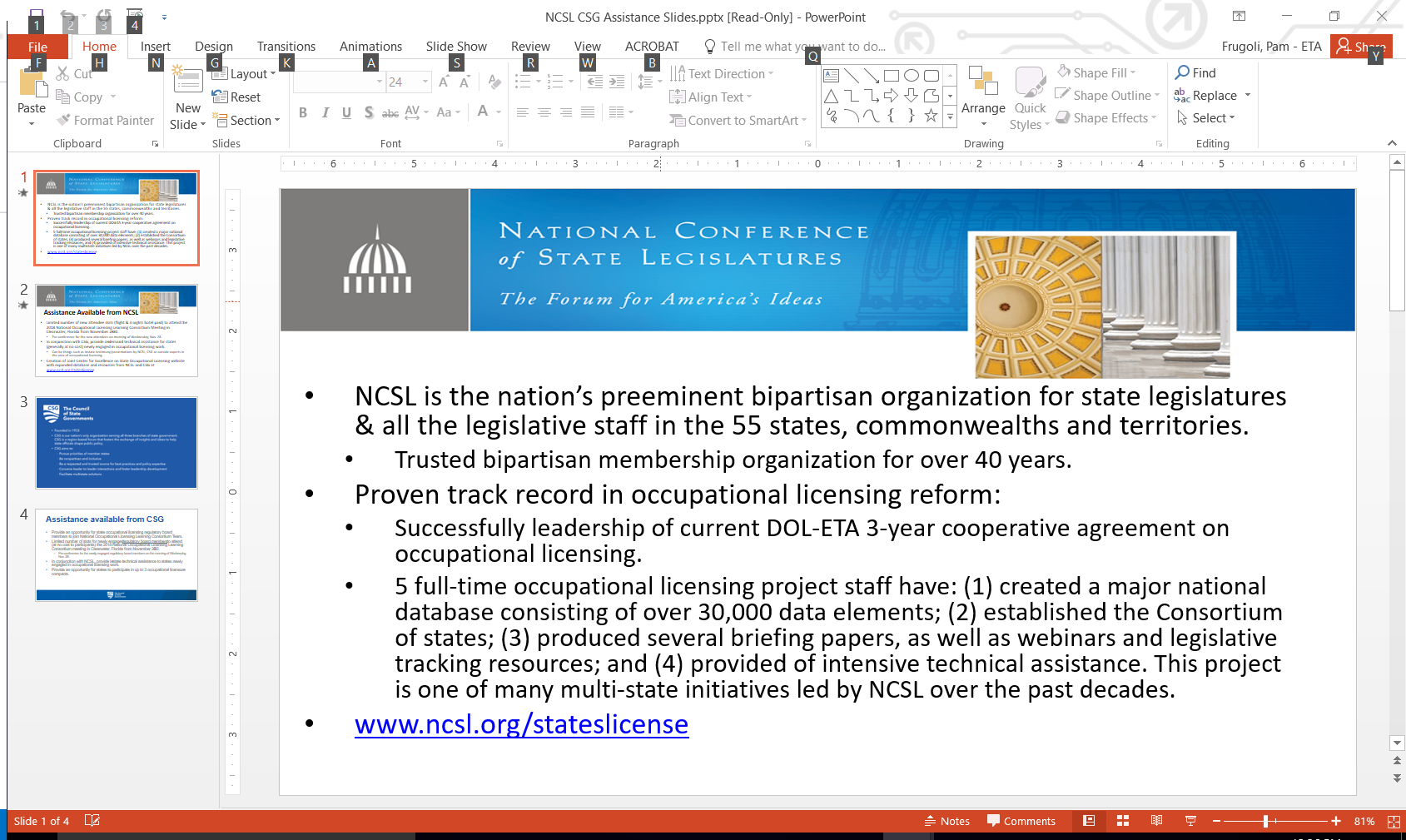 A limited number of openings for grant partners/team members to attend the 2018 National Occupational Licensing Learning Consortium Meeting in Clearwater, Florida from November 28-30
Pre-conference for the new attendees on morning of Wednesday, November 28
Association grant will cover the costs of flight and 3 nights hotel for the selected team members
In conjunction with Council of State Governments, provide on-demand technical assistance for states (generally at no cost) newly engaged in occupational licensing work
Can be things such as in-state testimony/presentations by NCSL, CSG or outside experts in the area of occupational licensing
Creation of Joint Center for Excellence on State Occupational Licensing website with expanded database and resources from NCSL and CSG at www.ncsl.org/stateslicense
13
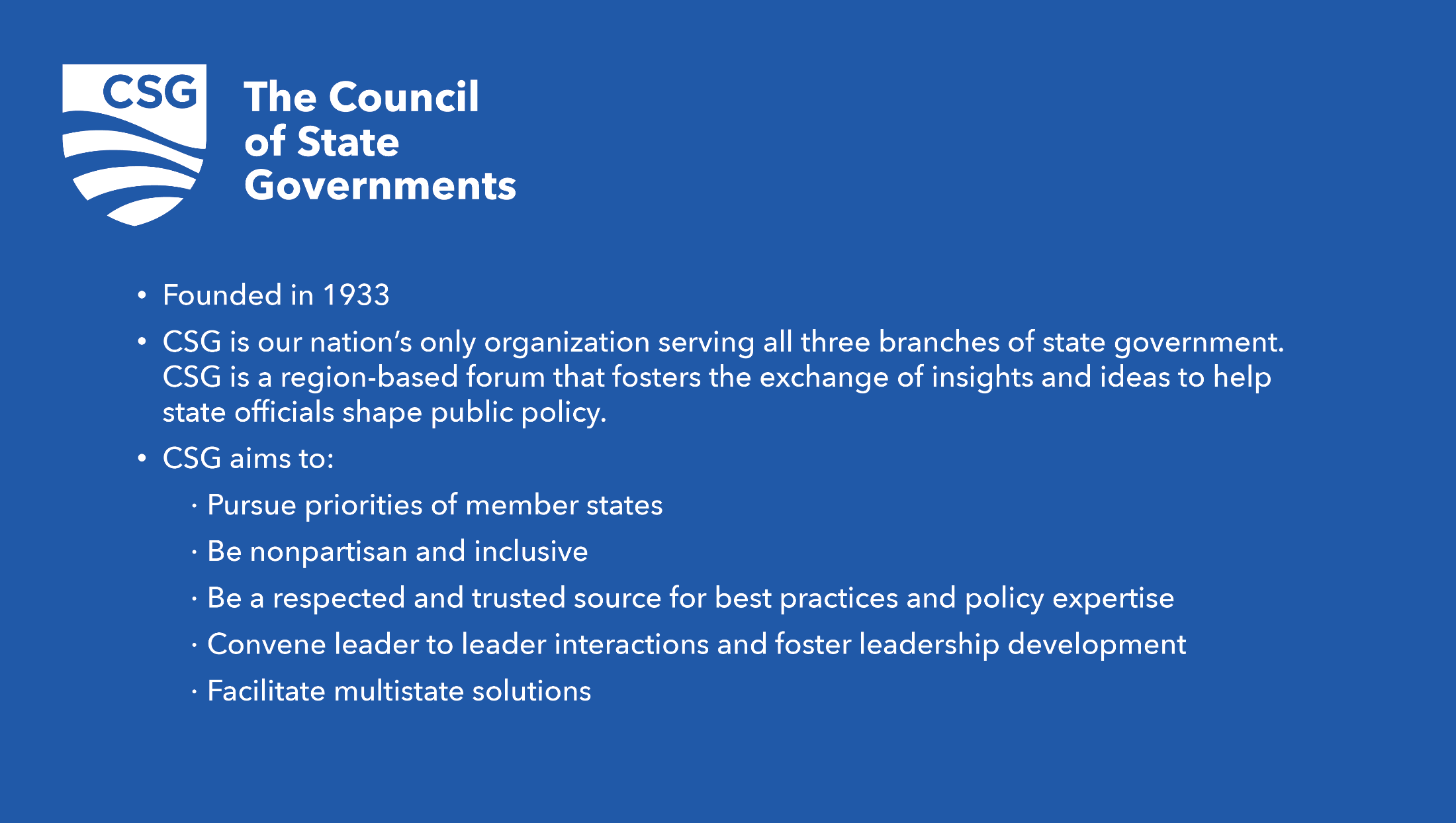 CSG serves all three branches of state government                    (only association that does so)
A region-based forum that fosters the exchange of insights and ideas to help state officials shape public policy
CSG hosts the National Center on Interstate Compacts (NCIC)
CSG seeks to:
Pursue priorities of member states
Be nonpartisan and inclusive
Be a source for best practices and policy expertise
Convene leader to leader interactions
Facilitate multistate solutions
14
Assistance available to states from CSG
Opportunity for state occupational licensing regulatory board members to join National Occupational Licensing Learning Consortium Team
Limited number of slots for newly engaged regulatory board members to attend (at no cost to participants) the 2018 National Occupational Licensing Learning Consortium meeting in Clearwater, Florida from November 28-30 
Pre-conference for the newly engaged regulatory board members on the morning of Wednesday, November 28.
In conjunction with NCSL, provide in-state technical assistance to states newly engaged in occupational licensing work
Provide an opportunity for states to participate in up to 3 occupational licensure compacts
15
Summary of technical assistance NCSL and CSG offer to new state grantees
Join existing 11-state consortium
Select a team that will travel to and participate in next multi-state occupational licensing consortium meeting (travel paid for from the association grants)
Pre-session orientation for new states
Learn from other states who have been working on these same issues for a year
Access to subject matter experts for consultation
16
NCSL and CSG Points of Contact
Luke Martel
Luke.martel@ncsl.org 
(303) 856-1470


Elizabeth Whitehouse
ewhitehouse@csg.org
859-457-6400
17
Things to be aware of
Federal funds cannot be used for lobbying at either the state or federal level, therefore:
Even though passage of legislation might be required to achieve the ultimate outcomes of reforming licensing in a state—that cannot be a required outcome of the grant
Allowable activities
Conduct research  and analysis on licensing legislation, regulations, or administrative procedures 
Prepare reports and recommendations for proposed changes in any of those areas
Draft sample legislative language
Stakeholder convenings and consultations
18
Statement of Work
Grantee’s original proposal 

Technical Proposal
Abstract
Work Plan/Timeline
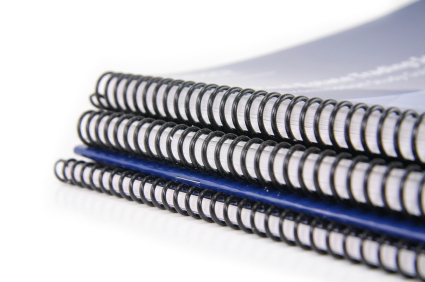 19
The Grant Package
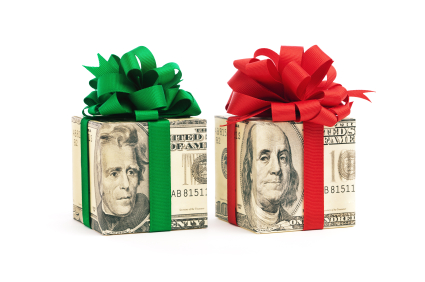 2018 Grantee Handbook
PMS Letter
Grant Agreement
Notification of Award (NOA)  
Conditions of Award (if applicable)
Terms & Conditions
SF-424 – Application for Federal Assistance
SF-424A – Budget Information
Budget Narrative
Statement of Work
NICRA or CAP (if applicable)
20
Payment Management System (PMS) Letter Information
The letter provides important information on: 
Payment Management System (PMS)
ETA’s on-line Grantee Fiscal Reporting System – ETA form 9130

This information and the forms can also be found at
 https://doleta.gov/grants/award_management.cfm 
under Payment Information and Financial Reporting

**Please note: passwords/PINs are sent separately after supplying the necessary information – do not lose them!**
21
Grant Agreement (NOA)
Project title
Grant awardees' identifying information 
DOL identifying information 
Agreement # MI-XXXXX-18-60-A-XX
Period of performance
Award amount
Uniform Admin Requirements, Cost Principles, and Audit Requirements
Signatures
22
Regulations, Requirements, and Cost Principles
Code of Federal Regulations (CFR) can be found at:
http://www.ecfr.gov/cgi-bin/ECFR?page=browse 

Uniform Administrative Requirements, Cost Principles, and Audit Requirements:
2 CFR Part 200: Uniform Administrative Requirements, Cost Principles, and Audit Requirements; Final Rule
2 CFR Part 2900: DOL Exceptions to 2 CFR Part 200
23
Grant Modification
A modification is the formal process used to make changes to your grant agreement if necessary and appropriate.
 Changes to the grant agreement may not be implemented until official written notification of approval is received from the Grant Officer. 
Prior written DOL approval is required for: 
Addressing Conditions of Award
Budget transfers—10% line item flexibility 
Equipment purchases (Greater than $5,000) 
Changes to the approved Statement of Work
24
Grant Modification cont.
For Statement of Work changes, please include:
Detailed justification 
Status of outputs and deliverables
An updated timeline of grant activities 
An updated budget and budget narrative, as appropriate
For a Budget modification, please include: 
An updated SF-424A and matching Budget Narrative
Be sure to clearly demonstrate how you are arriving at your line item totals
Please ensure the mathematical calculations are correct
25
Sample Budget Modification
26
Grant Modifications: Process and Required Documentation
In advance, any and all changes proposed must be discussed/reviewed by your regional FPO 
Be certain that you base subsequent budget modification requests on the latest approved budget
Include pertinent documents specific to the modification request. Some of the documents required may be: 
Cover Letter from Grant Signatory 
SF 424A and matching Budget Narrative for budget modification
Bids for equipment purchases
Information regarding procurement purchases
Updated timeline for grant activities, when appropriate
 Submit final modification documents to your FPO (Federal
    Project Officer)
27
Grant Modifications:What happens next?
What happens to my request once it has been submitted?
FPO review and concurrence, when appropriate 
Concurrence from the National Office liaison, when appropriate
Processed in the region for approval or forwarded to the National Office Grant Officer for approval
Notification of the approval – copy of signed modification
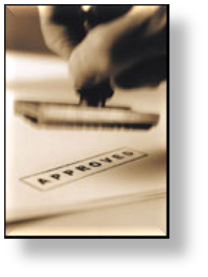 28
Recommended Trainingshttps://grantsapplicationandmanagement.workforcegps.org/resources/2016/12/14/10/45/Grant-Management-Training
29
Reporting Requirements
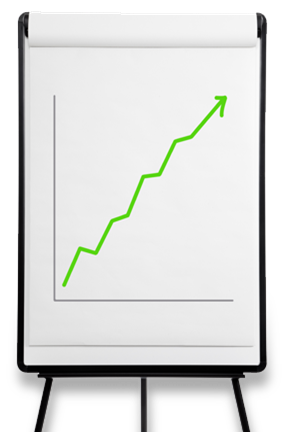 Quarterly
Financial Report (ETA-9130)
Narrative Performance Report – suggested template provided
Reports are due 45 days after the quarter ends and should be emailed to your regional FPO with a copy to the National Office liaison
Close-out
30
Quarterly Narrative Performance Report:Suggested Format
Must be submitted in Word format; and 
Must include the following information in the report submission email:
Grant Type (i.e., Occupational Licensing)
Grantee Name
Grant Number
Report Quarter End date (i.e., 09-30-18)
Program Contact Information
Attached Narrative Report
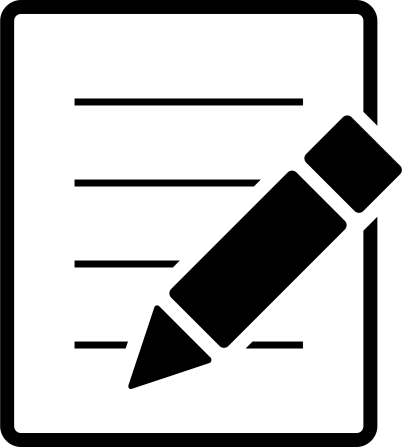 31
Quarterly Performance Report: Content Requirements
Quarterly Performance Reports provide a detailed, narrative account of program activities undertaken during the quarter, such as:
Summary of Grant Activities
Status of Deliverables (or progress toward them)
Timeline for Grant Activities and Deliverables
Key Issues and Technical Assistance Needs
Best Practices or Success Stories
Any other pertinent or shareable information
32
Reporting Requirements:  Due Dates
In instances where due dates fall on a Saturday or Sunday, the report is due the Friday before.
33
Next Steps
Work with FPO to address Conditions of Award
Consider joining the State Occupational Consortium
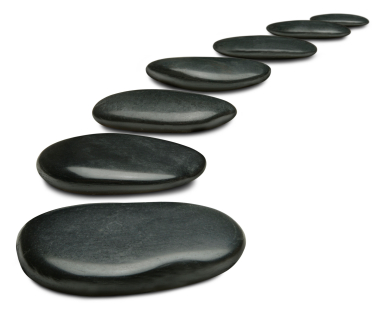 34
35
36